T.C İnkılap Tarihi Ve Atatürkçülük
Arif ÖZBEYLİ
www.tariheglencesi.com
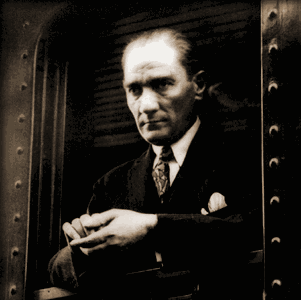 Üçüncü Ünite: Ya İstiklal Ya Ölüm
www.tariheglencesi.com
Dördüncü Konu: Dayanışma Günleri
www.tariheglencesi.com
Kütahya-Eskişehir savaşlarında stratejik önemi olan şehirlerimizin kaybedilmesi ve ordumuzun Sakarya’nın doğu kıyılarına kadar çekilmesi bütün yurtta üzüntüyle karşılandı. Mustafa Kemal’in ordumuzun daha fazla kayba uğramaması için bütün sorumluluğu üzerine alarak verdiği çekilme kararı Mecliste de sert tartışmalara neden oldu.
www.tariheglencesi.com
Mustafa Kemal bu gelişmeler üzerine meclisten “Başkomutanlık” yetkisi istedi. 5 Ağustos 1921’de 144 sayılı kanun ile Mustafa Kemal’e üç ay süre ile istediği yetkiler verildi. Bu Kanun’a göre Başkomutan’ın vereceği emir, kanun olacaktı.
www.tariheglencesi.com
Mustafa Kemal Paşa pek çok defa olduğu gibi Kurtuluş Savaşı’mızın bu aşamasında karşılaştığı zorluğu da yine TBMM’den aldığı güçle aştı. Başkomutanlık görevini üstlendikten sonra ordunun eksikliklerini gidermek üzere “Tekâlifimilliye Emirleri”ni yayımladı.
www.tariheglencesi.com
Buna göre; Her ilçede bir Tekalif-i Milliye komisyonu kurulacak, her aileden birer çift çamaşır, çorap ve çarık alınacak, bütün giyim eşyaları , yiyecekler ve teknik araç-gereçlerin yüzde kırkına, sahipsiz mallara, taşıt ve binek hayvanlarının yüzde yirmisine, silah ve cephaneye el konulacak. Demirci, marangoz, dökümcü gibi zanaatkarların ordu emrinde kullanılmasına karar verildi.
www.tariheglencesi.com
Tekâlifimilliye Emirleri’nin yayımlanmasının ardından her ilçede Tekâlifimilliye Komisyonları oluşturuldu. Ayrıca bu emirleri yerine getirmeyenlerin vatana ihanetle yargılanması için Ankara, Konya, Kastamonu, Eskişehir ve Samsun’da İstiklal Mahkemeleri kuruldu.
www.tariheglencesi.com
Mustafa Kemal, Tekâlifimilliye Emirleri’nin gerekçesini şu sözlerle açıklamıştır: “Harp, yalnız iki ordunun değil, iki milletin bütün varlıklarıyla ve ellerindeki her şeyle, bütün elde tutulur ve tutulmaz güçleriyle birbirleriyle karşı karşıya gelmesi ve birbiriyle vuruşması demektir. Bundan dolayı bütün Türk milletini cephede bulunan ordu kadar fikren, hissen ve fiilen ilgilendirmeliydim. Milletin her ferdi, yalnız düşman karşısında bulunanlar değil, köyde evinde, tarlasında bulunan herkes, silahla vuruşan savaşçı gibi kendini ödev almış hissederek bütün varlığını mücadeleye verecekti.”
www.tariheglencesi.com
Tekâlifimilliye Emirleri’nde, bedeli sonradan ödenecek denilen yardımlar Tekâlifimilliye Komisyonları tarafından titizlikle kayıt altına alındı. Mustafa Kemal Paşa bu komisyonları Başkomutanlık Karargâhında
kurduğu bir büro aracılığıyla bizzat yönetti.
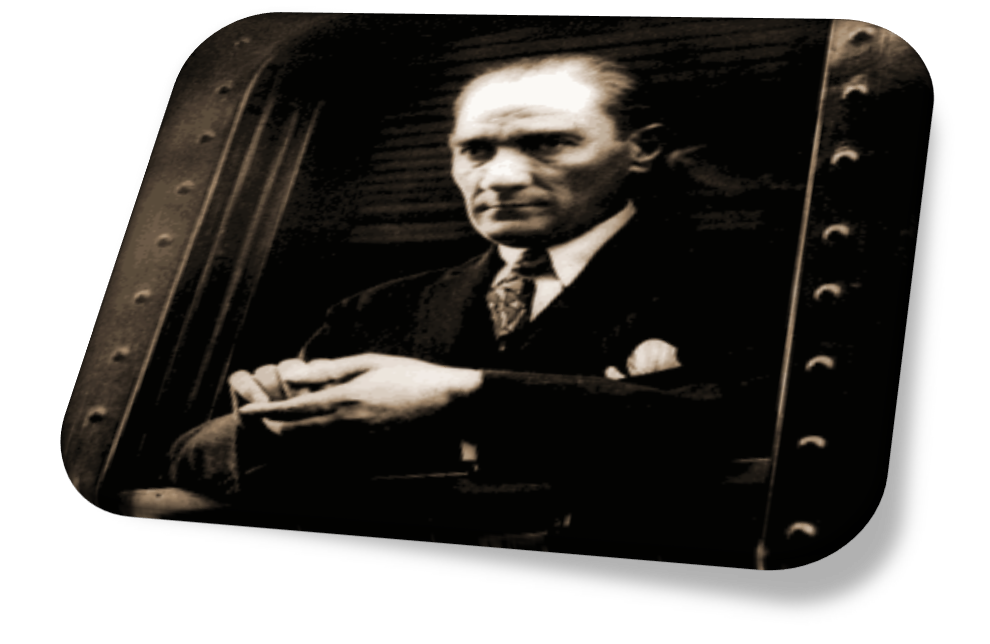 www.tariheglencesi.com
25 NİSAN 2014
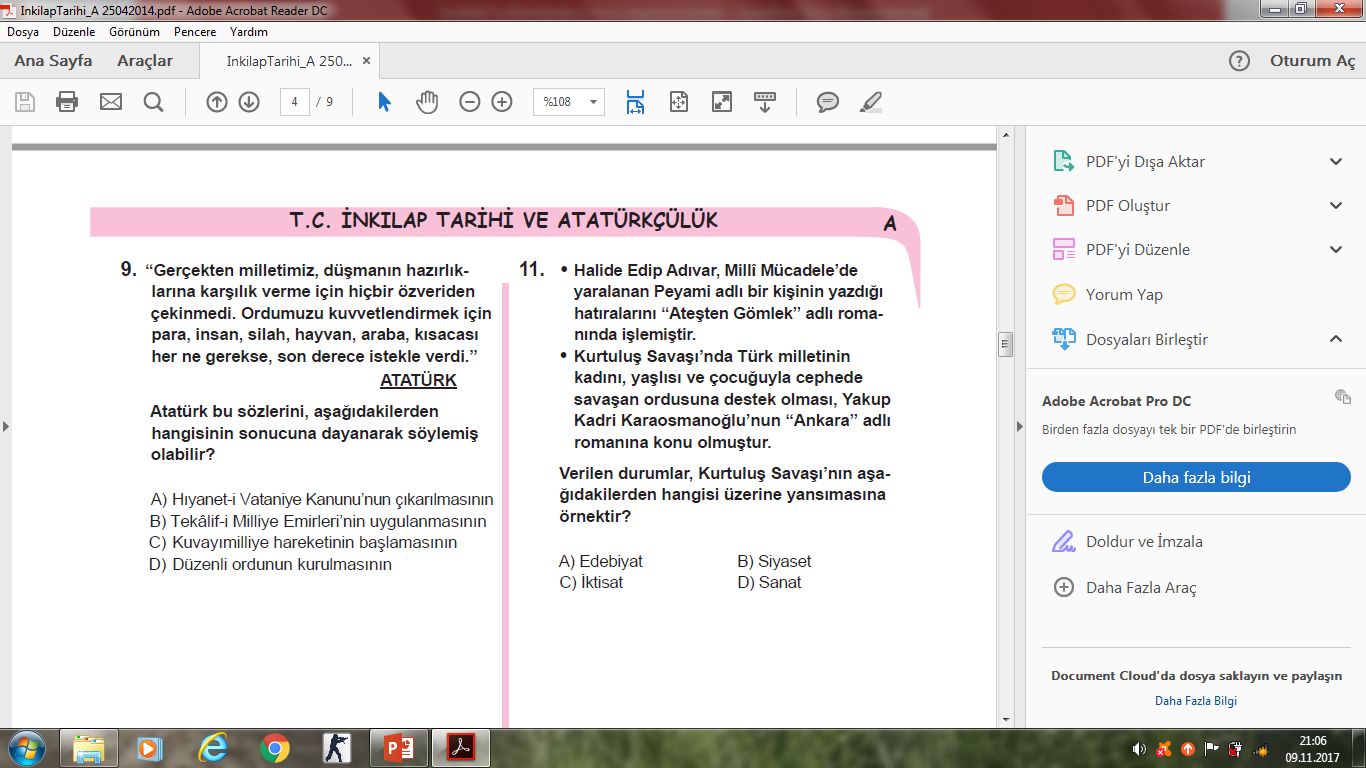 www.tariheglencesi.com
CEVAP: B
www.tariheglencesi.com
30 NİSAN 2015
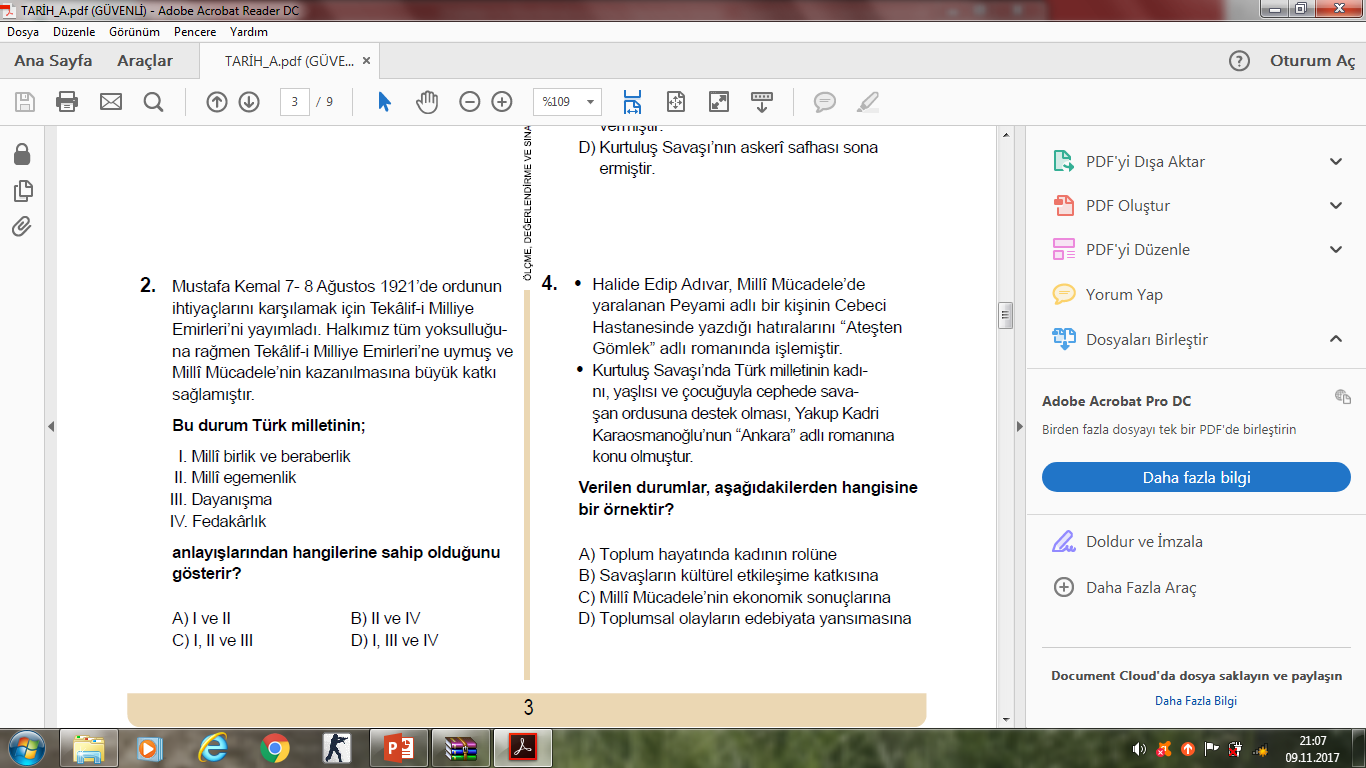 www.tariheglencesi.com
CEVAP: D
www.tariheglencesi.com
28 KASIM 2016
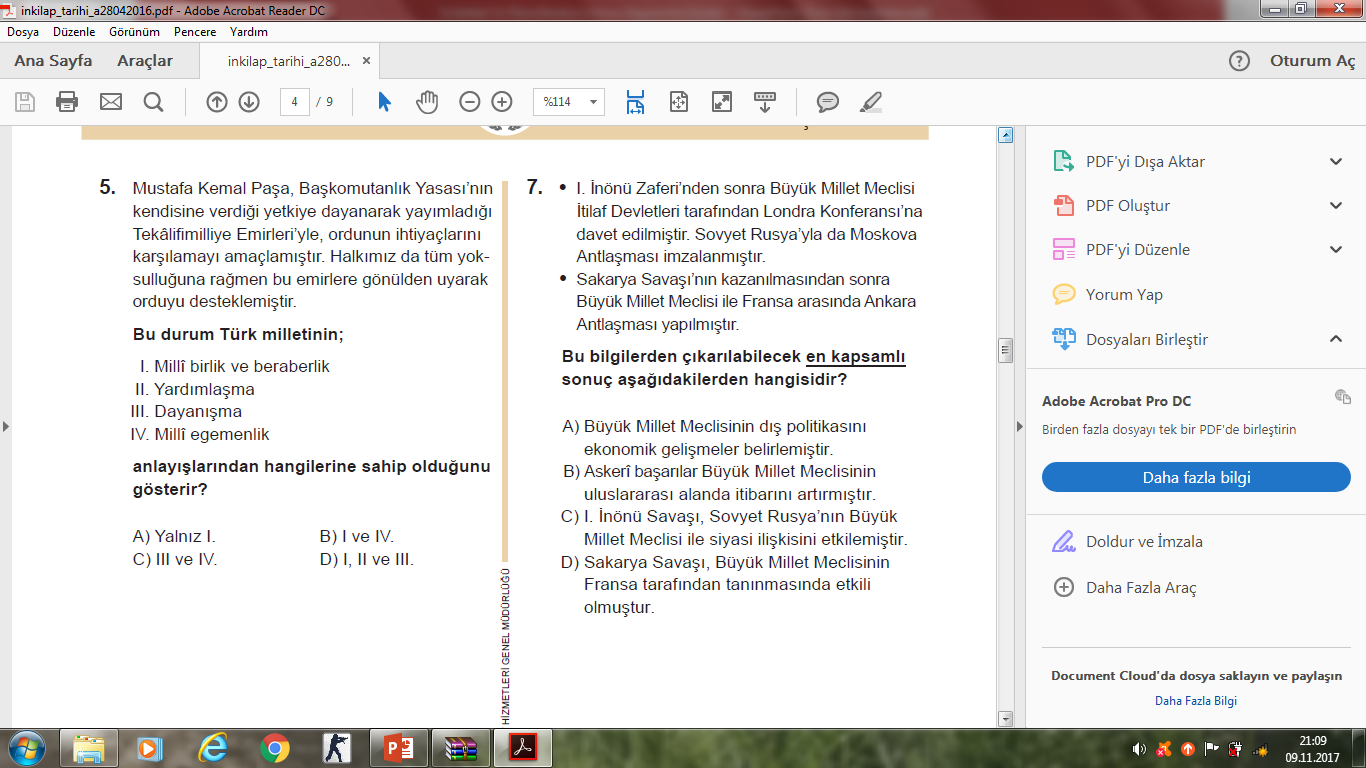 www.tariheglencesi.com
CEVAP: D
www.tariheglencesi.com
27 NİSAN 2017
www.tariheglencesi.com
CEVAP: D
www.tariheglencesi.com